«Эффективность применения современных образовательных технологий при реализации государственной политики в сфере образования»
Автор: педагог дополнительного образования Юдина Д.Н.
ЦДОД «Развитие» с. Алексеевка
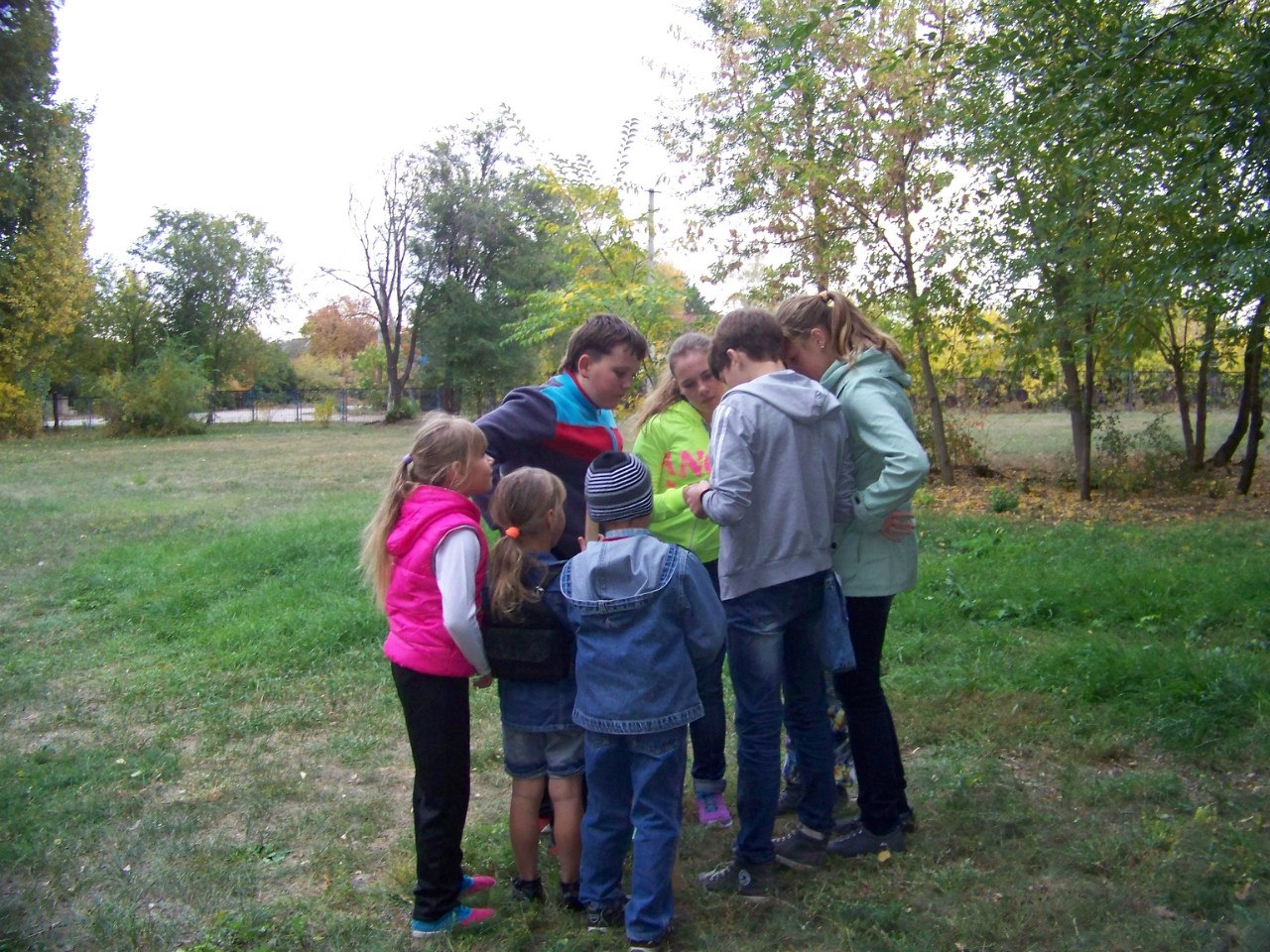 Здоровьесберегающие технологии в образовании: интерактивная игра «Поиск сокровищ».
Увлекательная  идея
 Активное физическое действие действие
Активная мыслительная деятельность
Обучение азам ориентирования по компасу
Состязание
Социальность
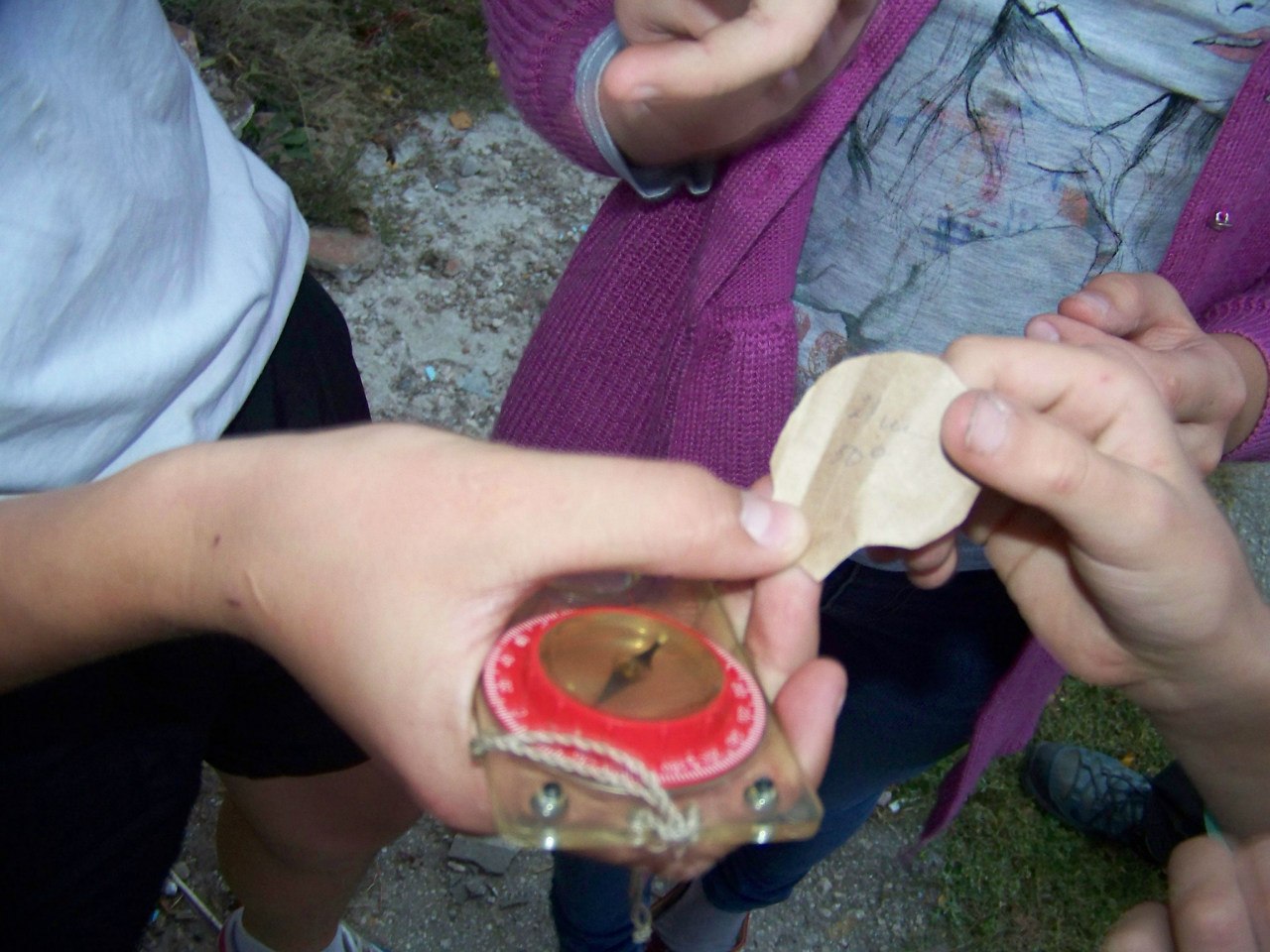 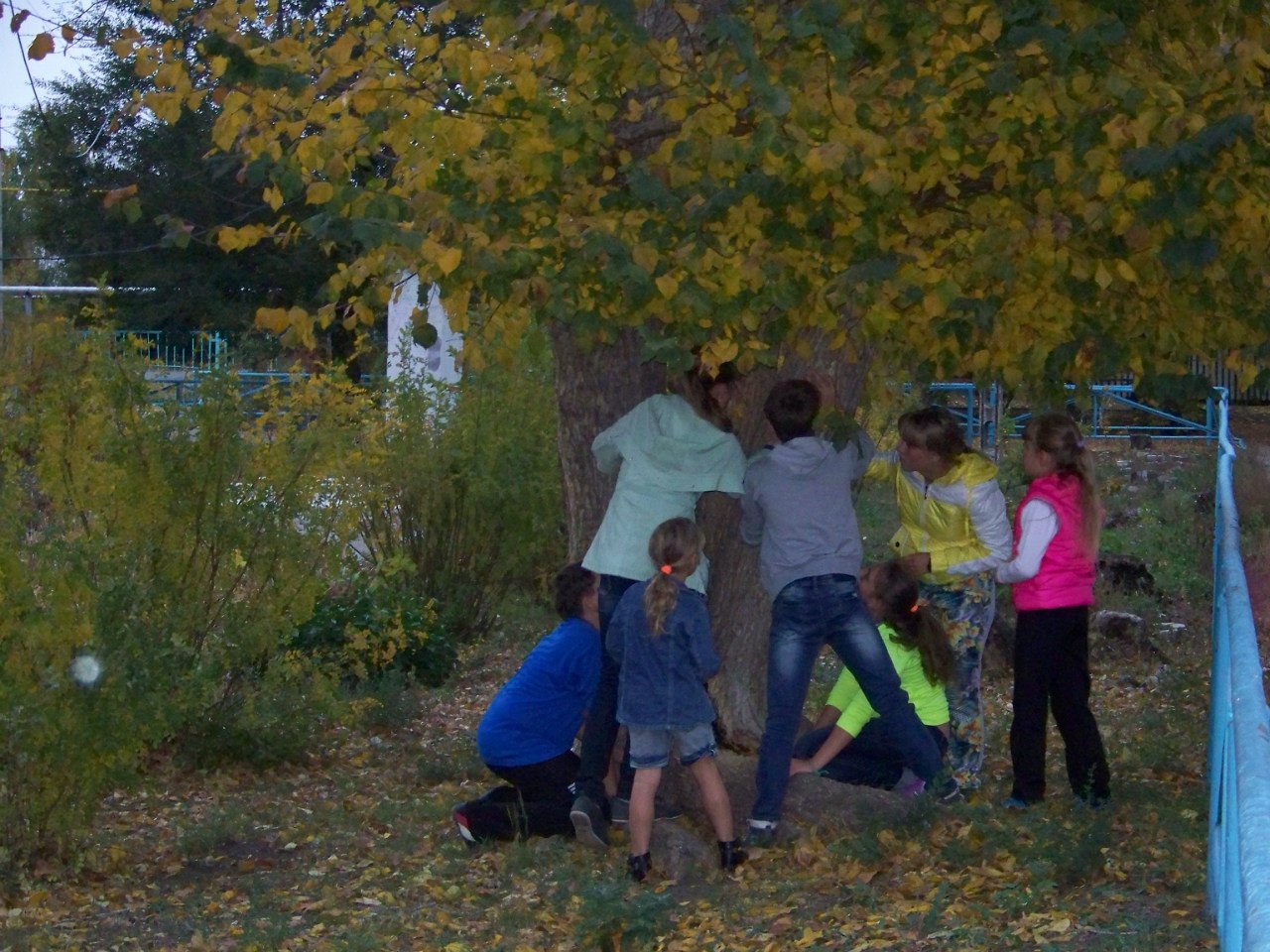 Интерактивная игра предполагает погружение и активные действия. «Поиск сокровищ» - увлекательная идея, возможность пережить настоящее приключение. Игра заключается в поиске клада, к которому ведет путь из последовательно спрятанных подсказок с координатами следующего места. Владение компасом и умение идти по азимуту – первичные навыки ориентирования. Расстояние указывается в шагах.
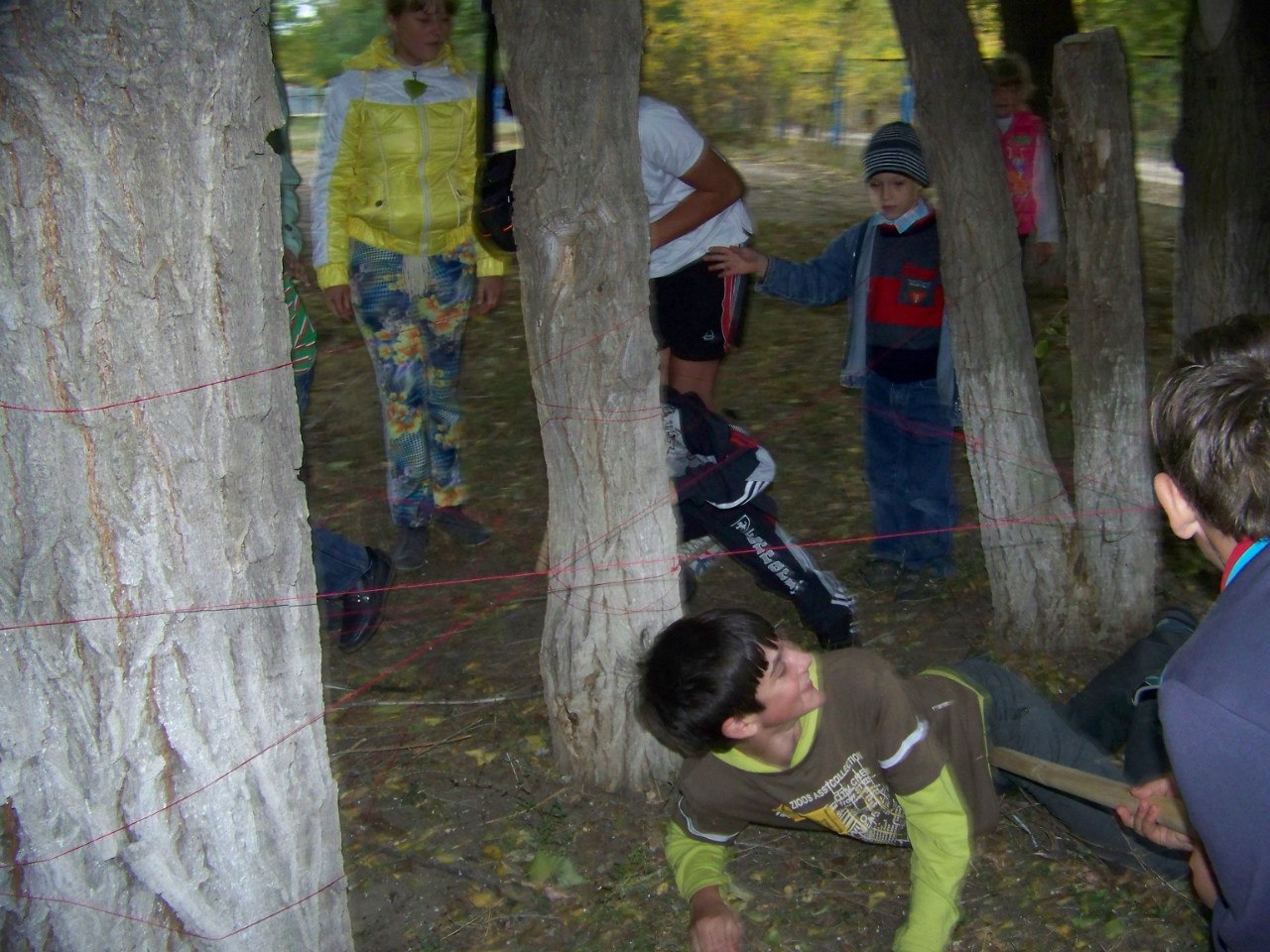 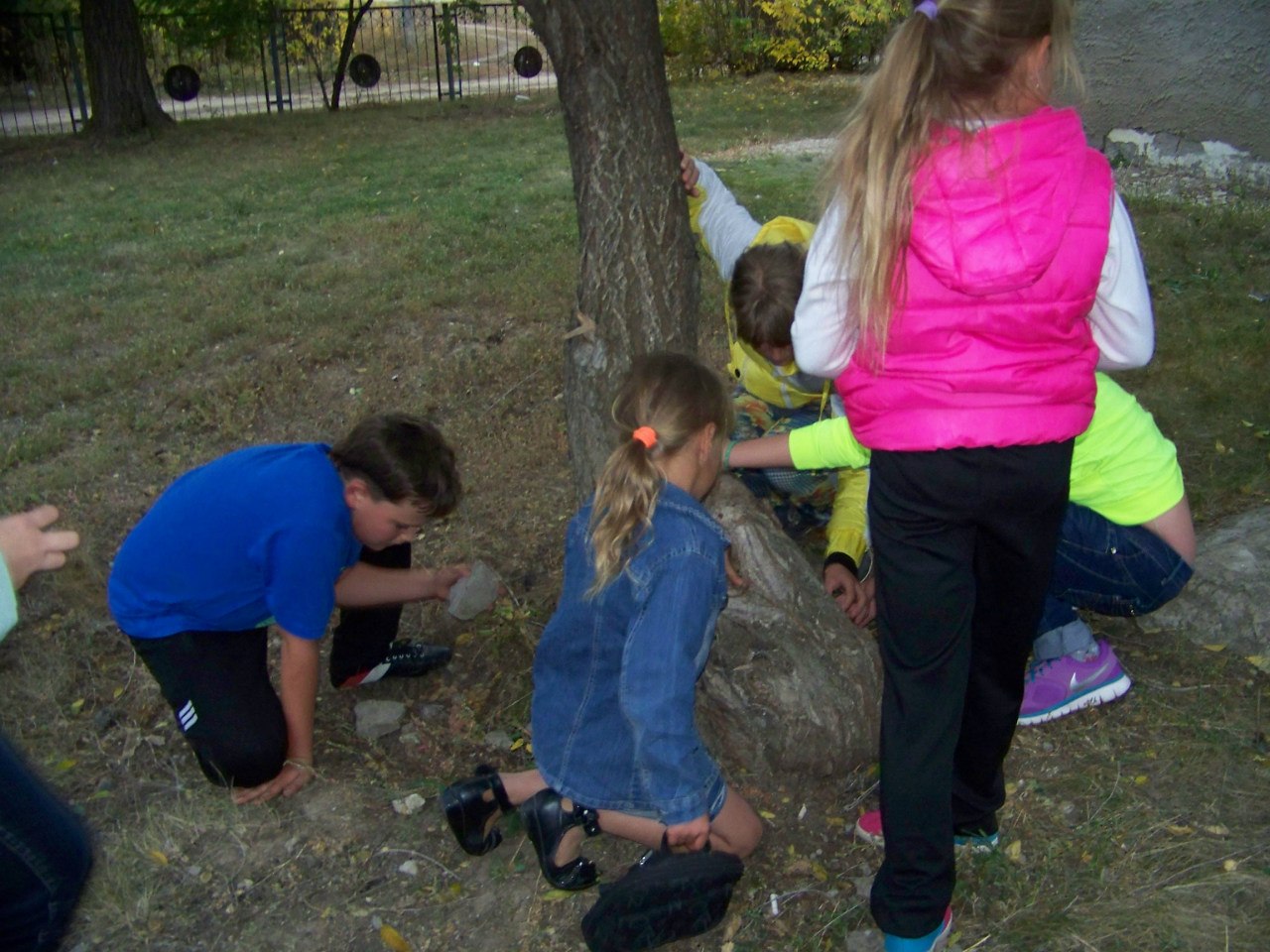 Игру можно усложнять полосой препятствий; заданиями, предполагающими моральный выбор, шифровками  и состязаниями между группами.
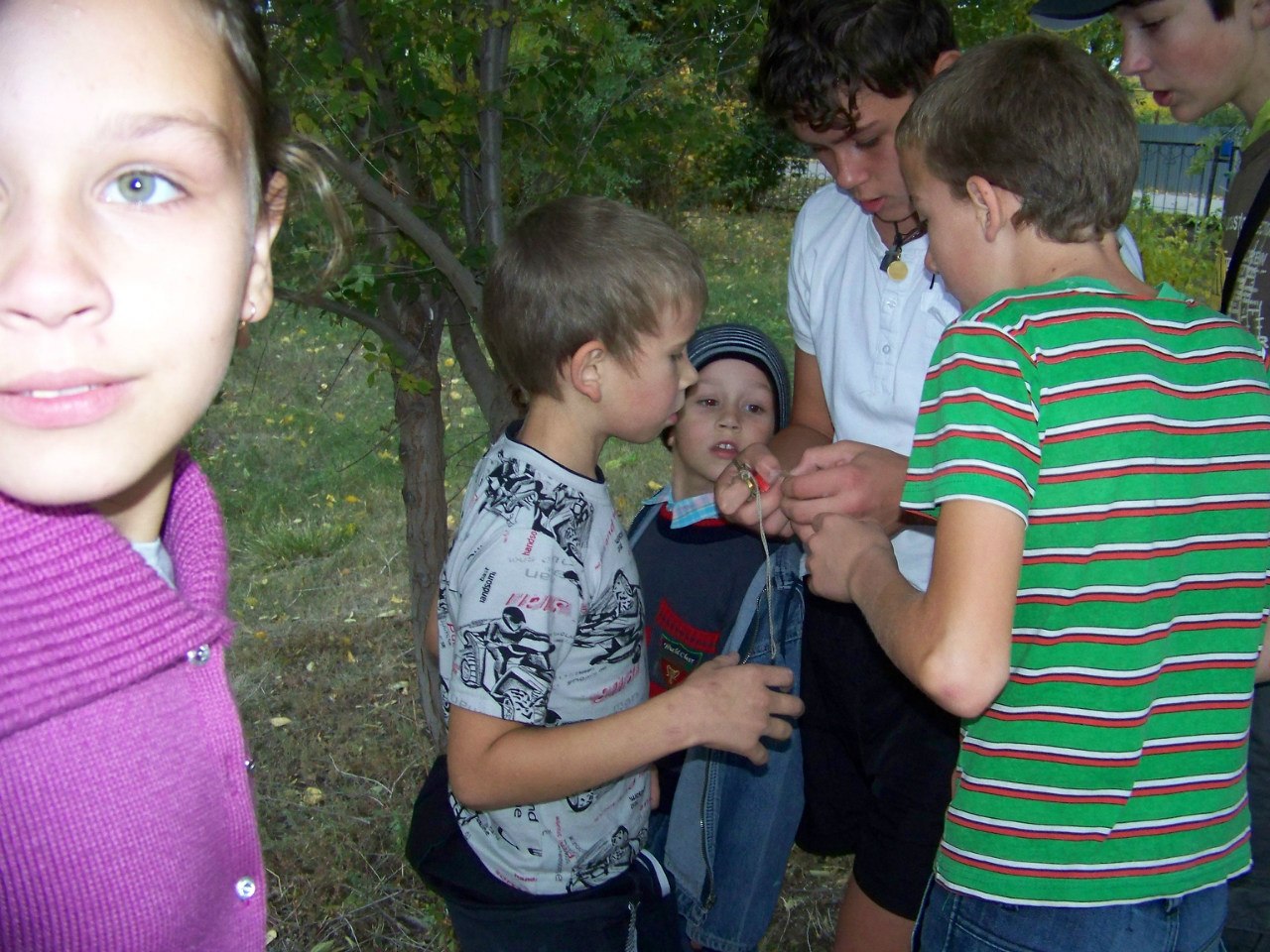 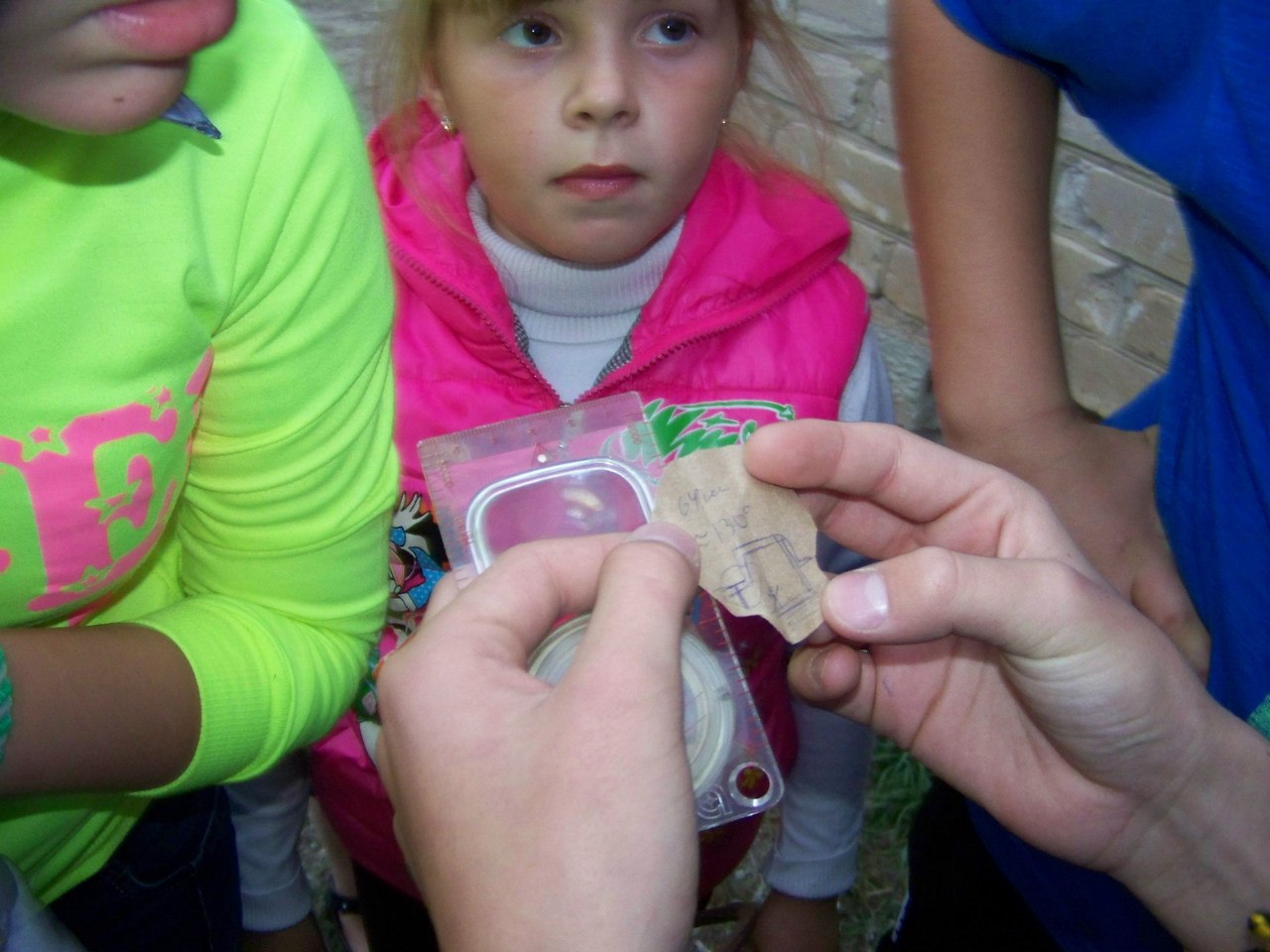 Каждый участник становится важен для группы: один умеет ориентироваться, второй – внимательный поисковик, третий догадлив, пятый силен и т.д. Взаимная поддержка сплачивает группу.
Очень сложный момент – дележ сокровищ. Тут проявляются все положительные и отрицательные качества участников. Чтобы у игроков было удовлетворено чувство справедливости, приходится постараться. Во время игры ведется подсчет баллов для каждого участника: за найденную подсказку, за расшифровку и т.п. При разделе клада первым имеет право выбрать сокровище тот, кто внес самый весомый вклад в победу.
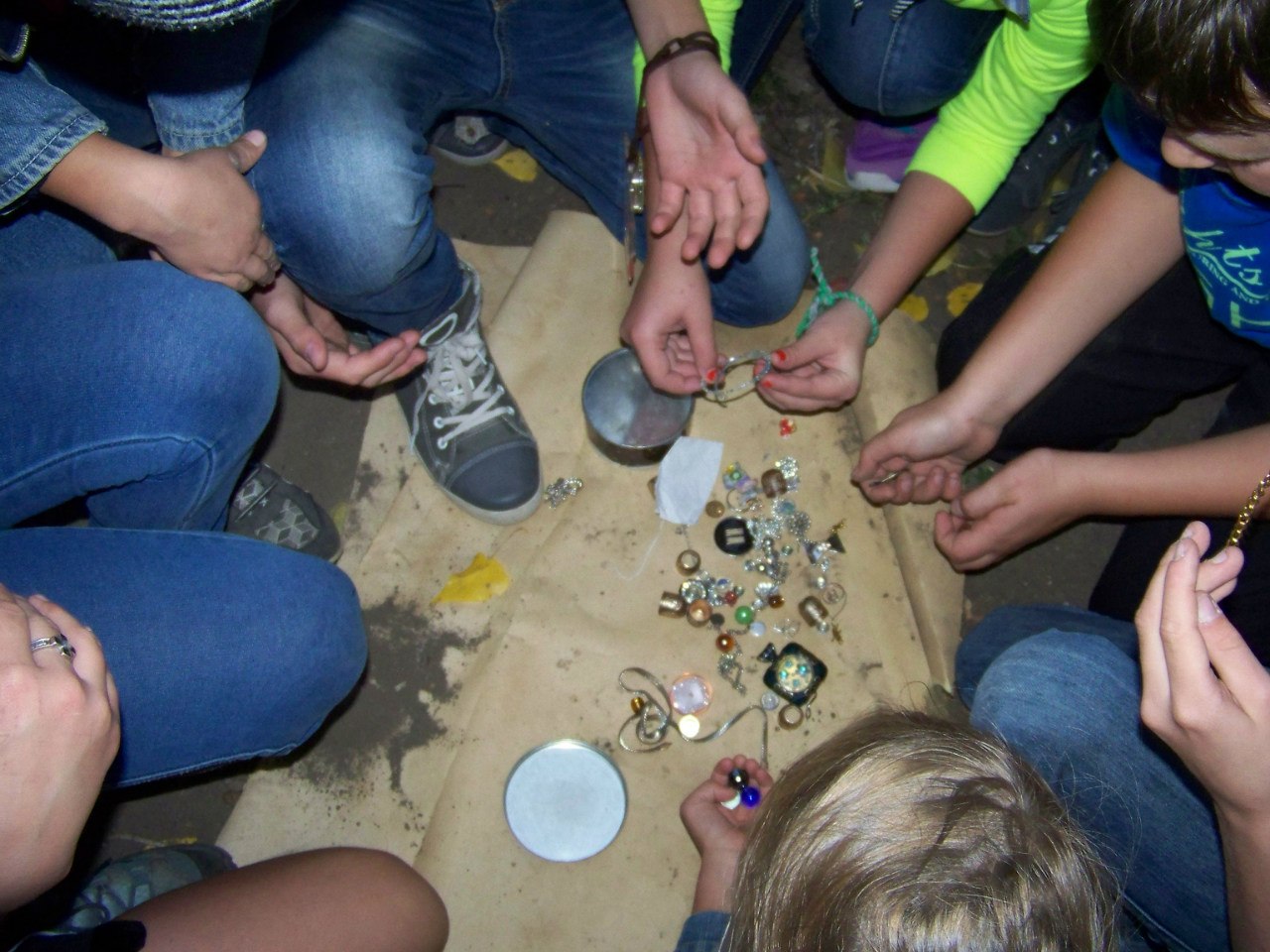 Идея здоровьесбережения заключается в том, чтобы дать возможность детям пережить практический опыт, приключение в реальной жизни, вместо виртуального. Физическая активность и возможность усваивать знания по ориентированию на свежем воздухе через увлекательную игру – отличный способ обучения и оздоровления.